Ukrainos simboliai liudija tvirtą tautos dvasią
Troškūnų Kazio Inčiūros gimnazija, 2022m.



Paruošė tikybos mokytoja Angelė Ažusienienė
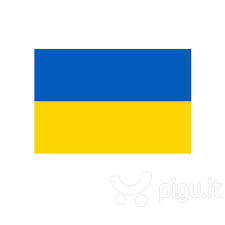 Lietuvoje nuo seno simpatizuojama su mumis istoriškai susijusiai, laisvę mylinčiai Ukrainai. Dabar, Rusijai pradėjus grobuonišką ir nusikalstamą karą prieš šią šalį, mūsų gatvėse ir keliuose kaskart gali pamatyti automobilį su iškelta Ukrainos vėliavėle, o dažnas tautietis gebėtų sugiedoti bent jau Ukrainos himno pradžią.
,,Šče ne vmerla Ukrainy i slava, i volia“ (,,Dar nemirė Ukrainos nei šlovė, nei laisvė“) – šiuos žodžius jau seniai išmoko ir daugelis lietuvių, stebėjusių drastiškus 2014 m. revoliucijos, įsiplieskusios Kijevo Maidano aikštėje,  įvykius, vėliau – karą Donbase, o šiuo metu vykstant siaubingai Rusijos agresijai prieš mums brolišką šalį. Dabar himno žodžiai kaip niekada aktualūs. Patriotinis  pakilimas  Ukrainoje  išties  yra  milžiniškas  ir įkvepiantis, ypač kai šalis taip sunkiai kaunasi  kariniuose, politiniuose, ekonominiuose frontuose dėl   savo išlikimo, vienybės ir teisės rinktis europinį raidos kelią.
Himną sukūrė dviese
Ukrainos himno tekstas yra kiek pakeistas visuomenininko, etnografo ir žurnalisto Pavlo Čubynskio eilėraštis. Jį autorius   1862m. Parašė būdamas 23-ejų. Eilėraštyje raginama kovoti už laisvę, negailint nei kūno, nei dvasios, ir pabrėžiama kazokiška ukrainiečių kilmė. Siekiant pakelti kovos dvasią, minima, kad ,,mūsų priešai žus kaip rasa saulėje“. Amžininkų teigimu, šis eilėraštis buvo sukurtas ekspromtu, vieną vakarą kartu leidžiant Kijevo universitete studijavusiems ukrainiečių ir serbų studentams. Serbai padainavo savo tautinę dainą, ji labai patiko P. Čubynskiui, ir jis tą patį vakarą, užsidaręs gretimame kambaryje, parašė į tą dainą kiek panašų eilėraštį.     1863 m. šios eilės buvo išspausdintos Lvove (tuo metu priklausiusiame Austrijai – Vengrijai) leistame ukrainiečių žurnale ,,Tikslas“. Tais pačiais metais graikų apeigų katalikų (unitų) kunigas Mychaila Verbyckis sukūrė muziką, ir kūrinys tapo neoficialiu Ukrainos patriotų himnu.
Graikų apeigų katalikų (unitų) kunigas M. Verbyckis sukūrė Ukrainos himno  muziką
Rusijos, tuo metu valdžiusios didelę dalį dabartinės Ukrainos žemių, reakcijos nereikėjo ilgai laukti – P. Čubynskis, nuo pat jaunystės carinės Rusijos žandarų laikytas nepatikimu, buvo ištremtas į Rusijos šiaurę, Archangelską. Ten atliko reikšmingų tautosakos, etnografijos tyrimų. Paleistas iš tremties, grįžo į Ukrainą. Jo kolega M. Verbyckis, gyvenęs Vakarų Ukrainoje, kur kas laisvesnės šalies – Austrijos – Vengrijos imperijos – teritorijoje, persekiojimų nepatyrė. Atvirkščiai, jis viešai atliko kūrinį Peremislio (dab. Lenkijoje) unitų dvasinėje akademijoje ir vėliau daugybę kartų kitose vietose.
1917-1920m. Ukrainai bandant tapti nepriklausoma valstybe, šis kūrinys buvo naudojamas kaip Ukrainos Liaudies Respublikos  ir Vakarų Ukrainos Liaudies Respublikos himnas. Sovietmečiu jis buvo uždraustas kaip nacionalistinis. Sovietų Ukrainoje skambėdavo 1949 m. sukurtas ,,ideologiškai teisingas“ komunistinis himnas. Jo tekste buvo minimas ir Josifas Stalinas, todėl po to, kai Nikita Chruščiovas paviešino nusikalstamą J. Stalino veiklą ir nuvainikavo jo asmenybės kultą, Ukrainos SSR himnas ilgą laiką buvo atliekamas be žodžių, ir tik 1978 m. tekstas buvo atnaujintas, paredaguotas.
Istorinis Ukrainos himnas kaip valstybinis 1992 m. buvo įtvirtintas šalies konstitucijoje, o 2003 m. dar kartą patvirtintas specialiu įstatymu. Beje, dėl šio sprendimo vyko aršūs debatai, mat kairiosios, prorusiškos jėgos (pav., socialistų, komunistų partijų atstovai) norėjo, kad, kaip Baltarusijoje, Ukrainoje skambėtų perkurtas sovietinis himnas. Visgi daugeliui Aukščiausiosios Rados deputatų balsavus ,,už“, Ukrainos valstybės himnu buvo patvirtintas bendras Vidurio Ukrainos sūnaus P. Čubynskio ir Vakarų Ukrainoje gyvenusio M. Verbyckio kūrinys.
Ukrainos Himno žodžių autorius P. Čubynskis
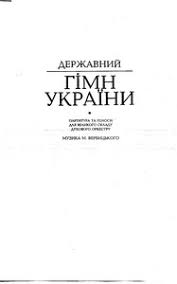 Tridantis stilizuotas sakalas
Tarp Ukrainos valstybės simbolių pagrindinė heraldinė figūra yra tridantis(tryzub“). Šio simbolio ištakos siekia viduramžius. Daugelis tyrinėtojų laikosi nuomonės, jog tridantis yra stilizuotas sakalo, smengančio žemyn grobio link, atvaizdas. Sakalas Rarigas, dalies slavų tautų mitologijoje simbolizuojantis ugnies dvasią, buvo Riurikaičių dinastijos kunigaikščių simbolis. Ši dinastija turėjo skandinaviškų šaknų. Kaip žinoma, vikingų mitologijoje taip pat egzistavo paukščio (sakalo, arba dievo Odino varno) simbolis./ Tai yra ir dangiškosios galios, dievų ginklo žaibo simbolis.
Didžiojo Ukrainos herbo projektas ir herbas
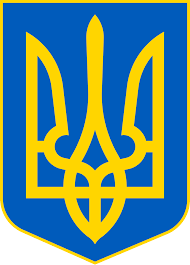 Iš iškiliausių Kijevo Rusios kunigaikščių, kurių ženklas  buvo tridantis, paminėtini Vladimiras Sviatoslavičius (jo valdymo laikais buvo pakrikštyta Kijevo Rusia) ir Jaroslavas Išmintingasis. Žemyn smengantis sakalas, stilizuotas kaip tridantis, buvo kaldinamas ant Kijevo Rusios kunigaikščių monetų. 
         Vakarinėje šalies dalyje Haličo (Galicijos) simbolis nuo viduramžių buvo liūtas. O štai šalies rytuose Zaporožės  kazokų  etmonai  XVI- XVIII a.  savo antspauduose naudojo kazoko su kardu ir muškieta simbolį. Taigi tuo laiku vieno ukrainiečių tautos ženklo neturėta. Didžiajai daliai Ukrainos tapus Rusijos imperijos teritorija, apie nacionalinius simbolius čia apskritai teko pamiršti.
1917 m. pradėta ieškoti valstybės simbolio Ukrainos Liaudies Respublikai. Siūlyti įvairūs variantai – pusmėnulis su kryžiumi ir žvaigždėmis, liūtas, archangelas Mykolas ar jų abiejų derinys, auksinis erelis mėlyname fone ir kt. Ukrainiečių tautinio atgimimo žadintojas, istorikas Mychaila Hruševskis pasiūlė kuriamos Ukrainos valstybės simbolius pasirinkti Kijevo Rusios laikus menantį tridantį. Jo manymu, šis simbolis turėjo vienyti visą ukrainiečių tautą, nes kiti siūlyti simboliai (Zaporožės kazokų simbolis – kazokas su muškieta, Haličo (Galicijos) simbolis- liūtas) labiau atspindėjo atskirus ukrainiečių gyvenamus regionus nei visą tautą bei siekiamą sukurti vieningą šalį.
Deja, ukrainiečių bandymai įtvirtinti 1917 m. paskelbtą Ukrainos Liaudies Respublikos ir 1918 m. paskelbtą Ukrainos Valstybės bei Vakarų Ukrainos Liaudies Respublikos nepriklausomybę baigėsi nesėkme – greitai didžioji dalis Ukrainos atsidūrė Sovietų Rusijos, o vakarinės Ukrainos žemės – Lenkijos valdžioje.
       1992 m.  Buvo patvirtintas dabartinis Ukrainos herbas – auksinis tridantis mėlyname skyde. Taip pat buvo sukurtas didžiojo herbo projektas. Jame abipus herbo yra skydininkai – auksinis liūtas ir Zaporožės kazokas, t. y. vakarinės ir rytinės Ukrainos dalių simboliai. Tačiau kol kas šis herbas nėra oficialiai patvirtintas Ukrainos parlamento, jis dažniau vaizduojamas ant suvenyrų.
Dangus ir javai
Iškart po Ukrainos nepriklausomybės paskelbimo 1991 m. valstybės vėliava tapo mėlynos ir geltonos spalvų dvispalvė. Jos ištakų ieškoma įvairių Ukrainos regionų istorijoje. Pirmiausia prisimenama, kad 1410 m. Žalgirio mūšyje dalyvavo Lvovo žemės pulkas su savo vėliava – auksiniu liūtu žydrame fone (bent jau taip šią vėliavą aprašė viduramžių lenkų istorikas Janas Dlugošas). Yra žinoma, kad tokių ir kitokių spalvų vėliavas XVIII a. naudojo ir Zaporožės kazokai, ir Austrijos – Vengrijos imperijos valdžioje gyvenę vakarinės Ukrainos dalies gyventojai. Pirmas aiškiai dokumentuotas dabartinio tipo vėliavos naudojimo atvejis buvo fiksuotas 1848 m.  Lvove, kai Austrijoje – Vengrijoje vyko revoliucija ir dėl savo tautinių laisvių ėję manifestuoti ukrainiečiai iškėlė būtent tokią vėliavą.
1917 m.  Centrinė rada Kijeve paskelbė Ukrainos Liaudies Respublikos nepriklausomybę ir buvo imta naudoti mėlynos ir geltonos spalvų vėliava. Toks pats, tik labai sumažintas simbolis buvo vaizduojamas raudonos vėliavos kampe. Ši vėliava tapo Ukrainos Sovietų Liaudies Respublikos su sostine Charkovu simboliu. 1919 m.  Kijeve paskelbus apie Ukrainos Liaudies Respublikos ir Vakarų Ukrainos Liaudies Respublikos susivienijimą, jungtinės ukrainiečių valstybės simboliu tapo mėlynos ir geltonos spalvų vėliava. Tradiciškai teigiama, kad mėlyna spalva simbolizuoja skaistų dangų, o geltona – derlingus javų laukus. Beje, yra tik dvi slavų valstybės (Ukraina bei Bosnija ir Hercegovina), kurių vėliavose nėra raudonos spalvos.
Sovietmečiu ši vėliava buvo uždrausta, naudota su okupantais kovojusių partizanų. Sovietai sukūrė iš pradžių raudoną, o paskui raudonos ir mėlynos spalvų vėliavą. Tautinė dvispalvė vėl ėmė dažnai plazdėti tautinio atgimimo metais, sovietmečio pabaigoje, o nuo 1991 m. vėl tapo Ukrainos valstybės vėliava. Dabar mėlynos ir geltonos spalvų vėliava, aplaistyta Maidano aukų krauju, suvarpyta šūvių Donbase ir dabartinio karo frontuose, tapo dar šviesesniu Ukrainos laisvės simboliu. 
    Kovų Ukrainoje, dešiniosios pakraipos radikalių organizacijų eitynių metu Ukrainoje galima išvysti ir plevėsuojančių raudonos ir juodos spalvų vėliavų. Tai Ukrainos nacionalistų organizacijos simbolis. Šios organizacijos, vadovaujamos Stepano Banderos, o vėliau – kitų lyderių, kovotojai, gindami ukrainiečių tautos interesus, buvo surėmę ginklus su sovietų, nacių, Lenkijos ir Čekoslovakijos pajėgomis.
Ukrainos nacionalistų organizacijos vėliava
Naudota literatūra
1. Manvydas Vitkūnas. Ukrainos simboliai. Savaitė Nr. 12.; 2022.
2. Internetiniai puslapiai.